Estudando para o Enem de forma Invertida
E.E.E.F.M. “Coronel Gomes de Oliveira”.
Nome: Gabrieli Araújo silva   turma : 1º ano n01.

Professor : Lucas Xavier. 

Cinemática : velocidade escalar 

Enem : 1998; questão 60.
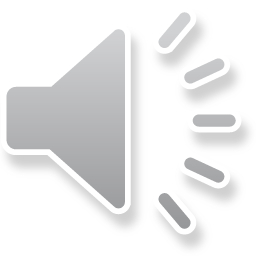 Mapa conceitual
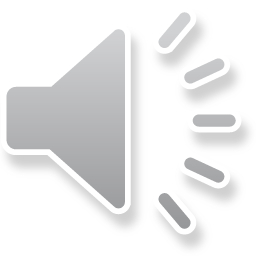 Competência e habilidade
Competência não se alcança, desenvolve-se. Competência é fazer bem o que nos propomos a fazer”

 Essa questão você precisa de habilidade e competência para executá-la.
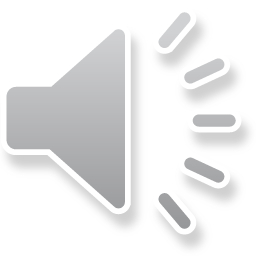 Explicando os conceitos da Física
O campo de estudo e pesquisa da Física é muito vasto, assim como as várias ciências existentes, ela possui divisões de estudo que possibilitam um melhor compreendimento dos conceitos a serem estudados. Apesar de existir essa divisão, não quer dizer que o estudo é isolado, pelo contrário, à medida que se evolui no percurso de estudo da ciência Física percebe-se que um assunto é continuação do outro, ou seja, há uma interligação das áreas de estudo.
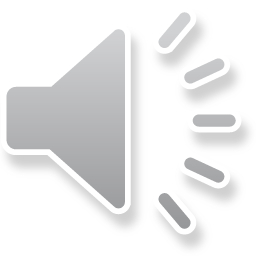 Questão Enem 1998 - 60
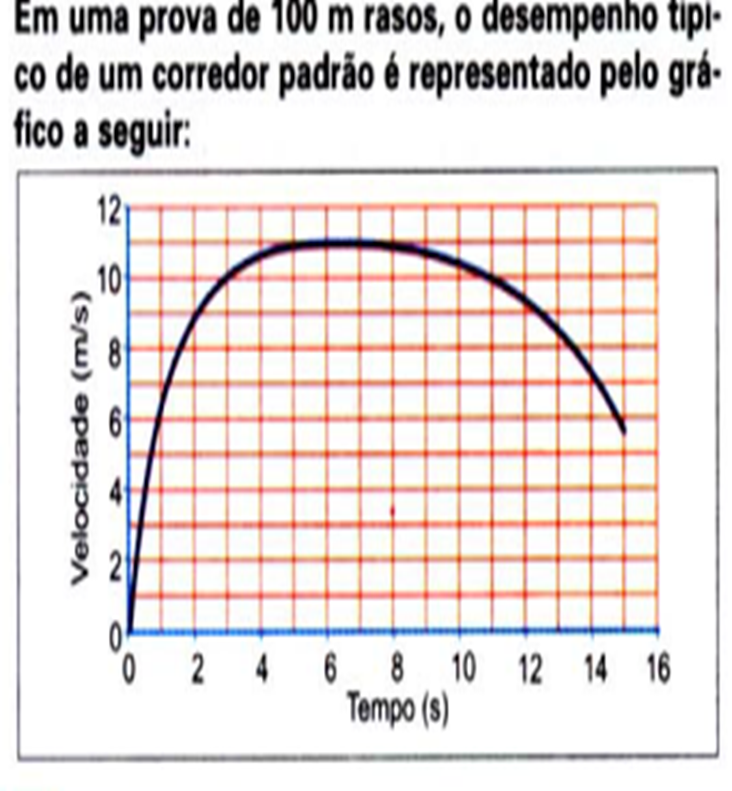 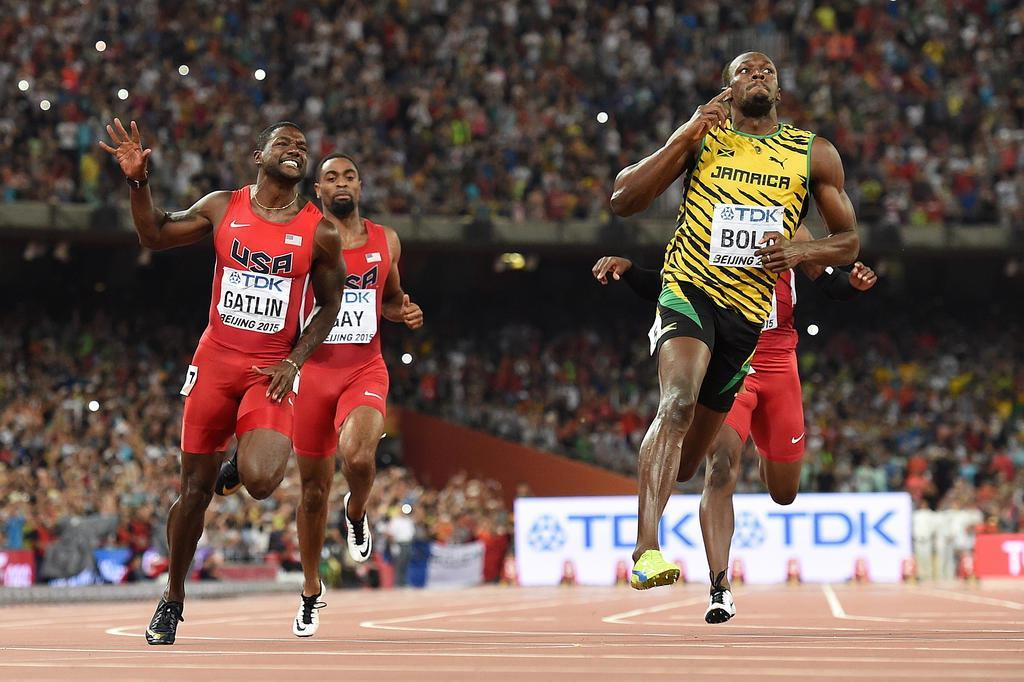 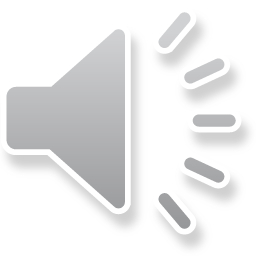 Resolução da questão
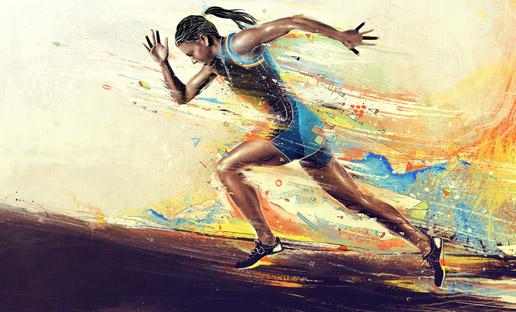 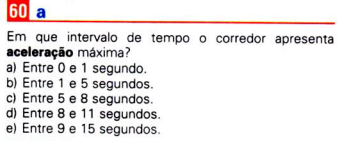 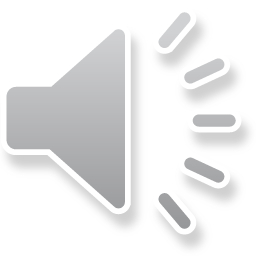 EXPLICANDO A RESOLUÇAO
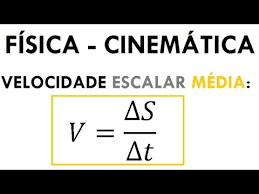 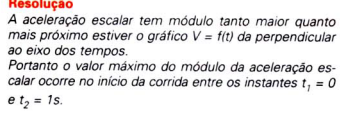 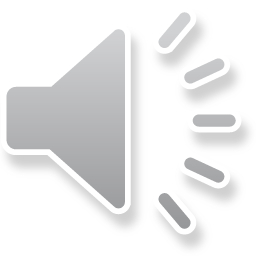 ESSE  FOI MAIS UM ESTUDANDO PARA O ENEM DE FORMA INVERTIDA.
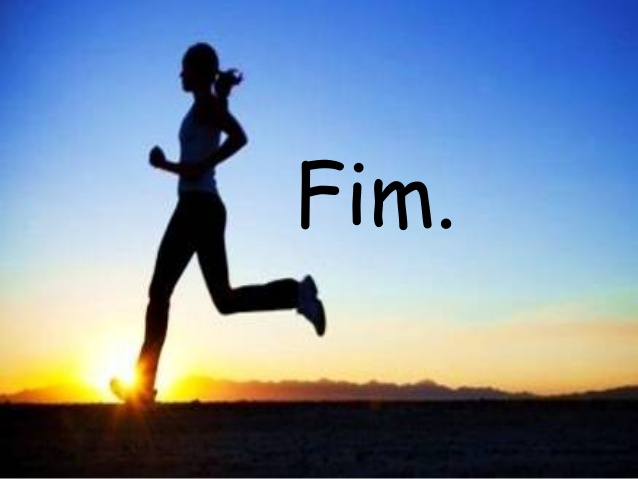 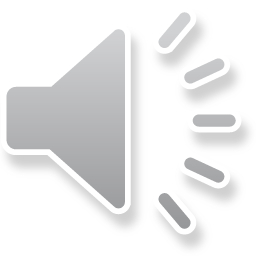